Какой из этих знаков обозначает место, где можно переходить дорогу?
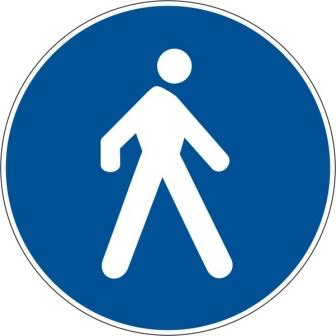 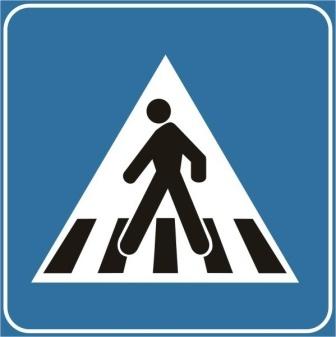 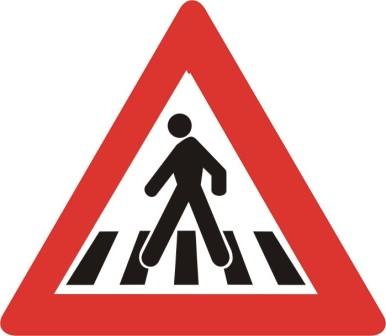 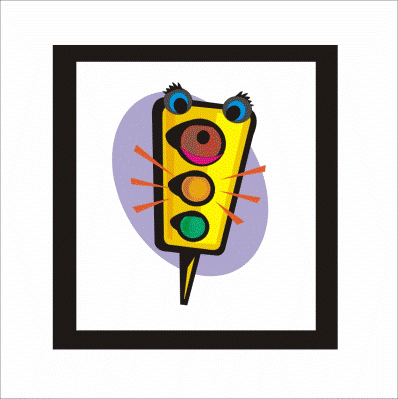 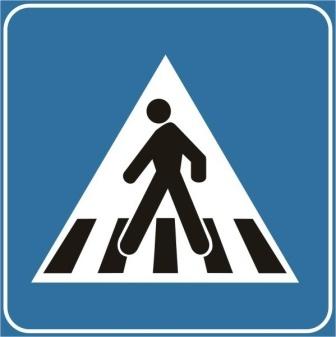 Пешеходный
переход
Какой знак запрещает движение пешеходов?
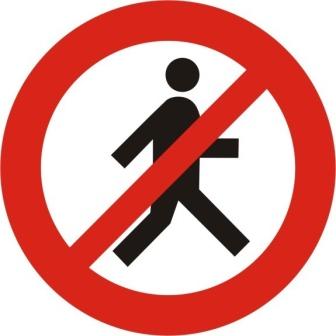 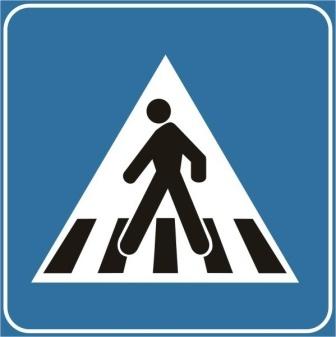 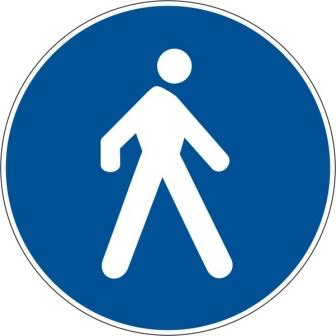 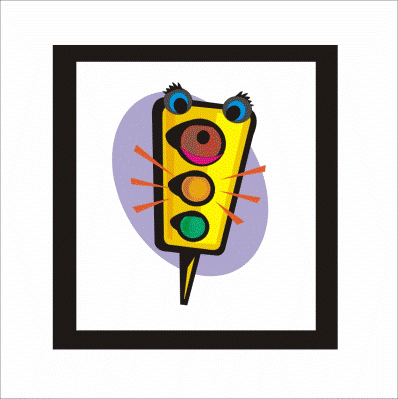 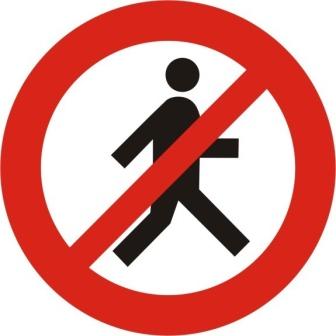 Запрещает
движение
пешеходов
Какой знак говорит, что скоро можно будет вкусно покушать?
Какой знак говорит, что скоро можно будет вкусно покушать?
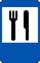 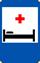 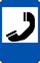 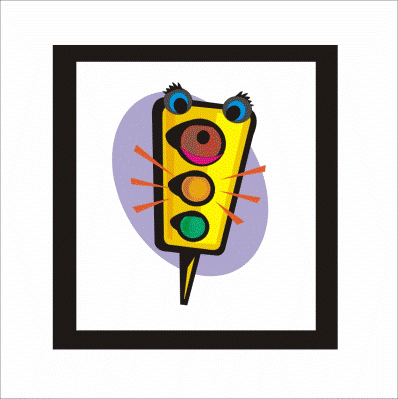 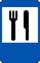 Пункт
питания
Какой знак говорит, что скоро можно будет вкусно покушать?
Какой из этих знаков предупреждает о приближении к железнодорожному переезду без шлагбаума?
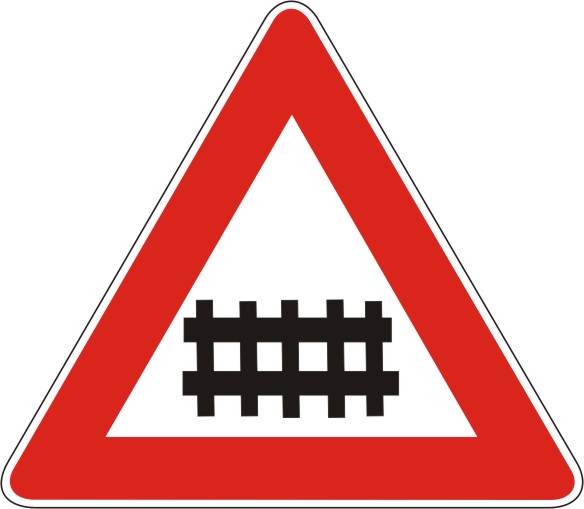 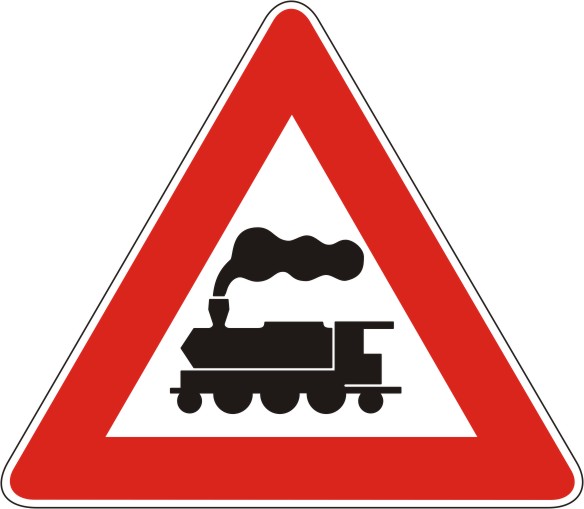 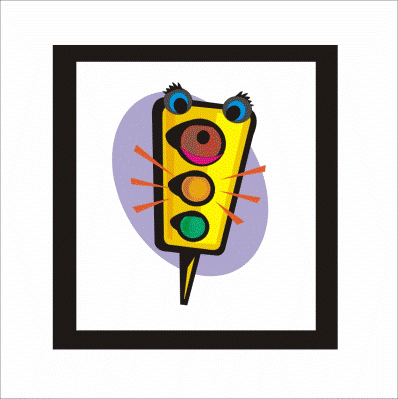 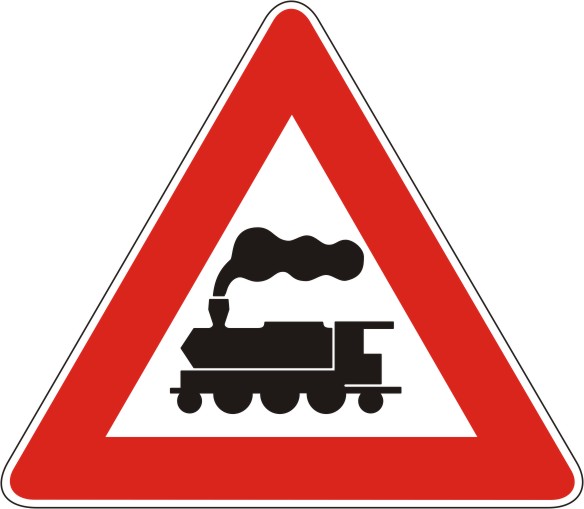 Железно-дорожный
переезд без шлагбаума